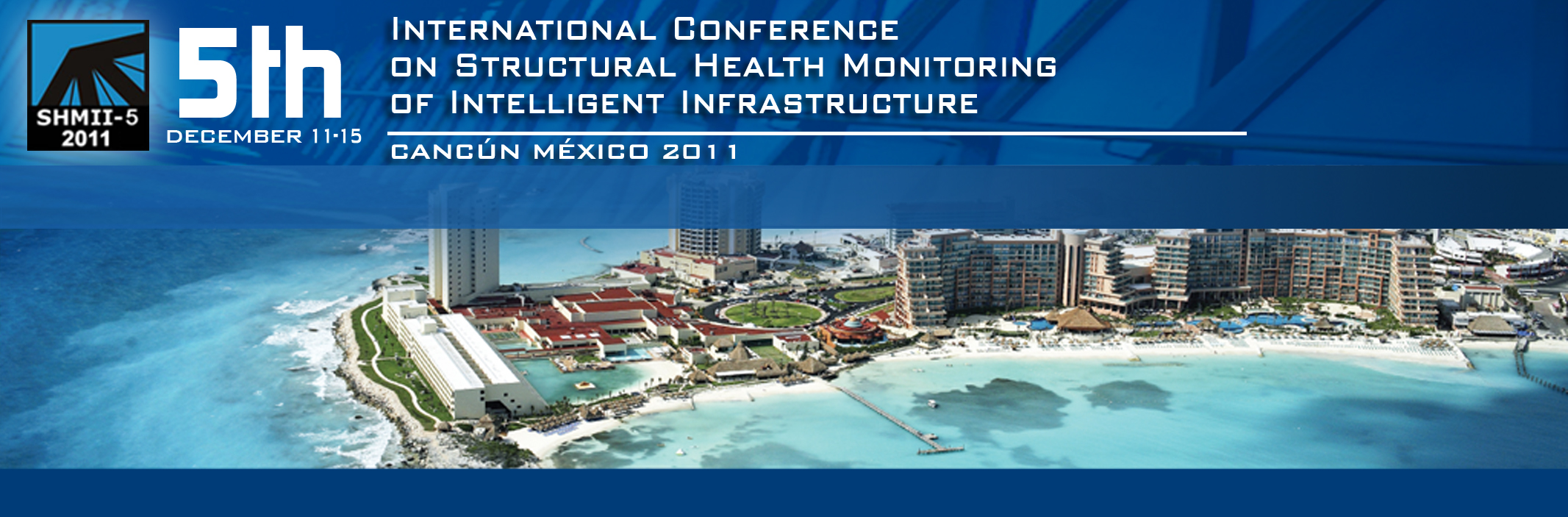 TITLE
Ambstract
Introduction



Background
Problem Statement



Research Significance
Develpment 1
Development 2
Development 3
Analysis 1
Analysis 2
Conclusions




References
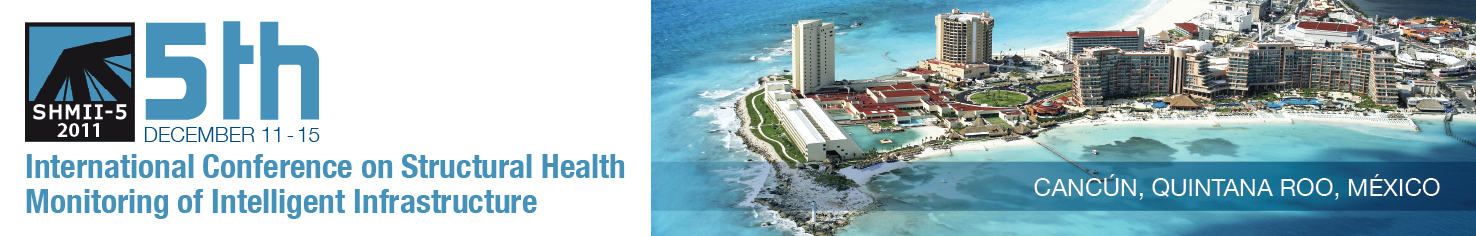 TITLE
Ambstract
Introduction



Background
Problem Statement



Research Significance
Develpment 1
Development 2
Development 3
Analysis 1
Analysis 2
Conclusions




References
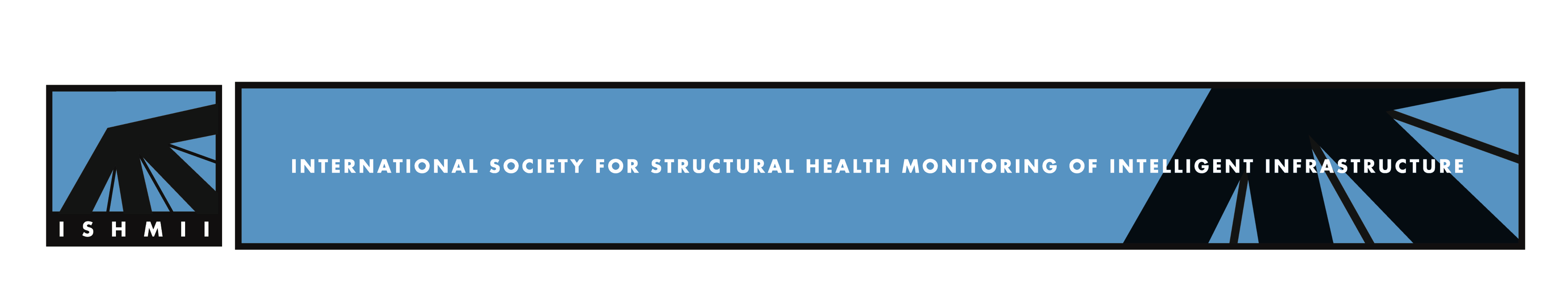 TITLE
Ambstract
Introduction



Background
Problem Statement



Research Significance
Develpment 1
Development 2
Development 3
Analysis 1
Analysis 2
Conclusions




References